Learning Management System (LMS)
LMS Introduction
Learning platform for educators and learners
Web based system
Open source Software (Moodle)
E-Learning
Customized software from HEC
University of Agriculture Faisalabad – uaf
LMS Features
Course Content Sharing
Online Assignments
Online Quiz
Online Results
Online Attendance
Online Discussion Forum
Blogs etc.
University of Agriculture Faisalabad – uaf
Access LMS
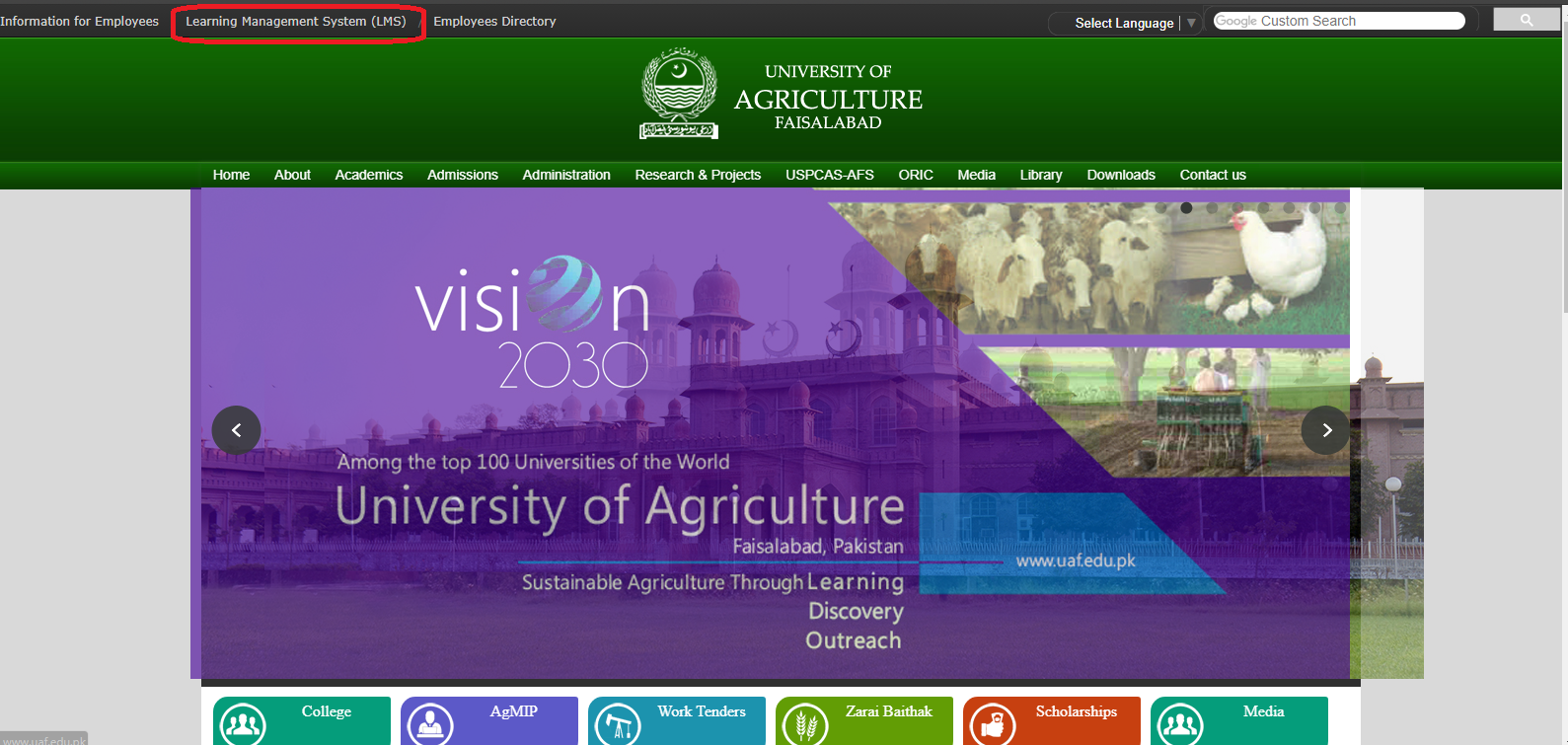 1. Open Directly from Browser
Lms.uaf.edu.pk

2. Link is also given on top of the UAF main website.
University of Agriculture Faisalabad – uaf
LMS Role
There are four level of roles in LMS.
Admin
LMS Manager
Teacher
Student
Here we discuss only last three role
University of Agriculture Faisalabad – uaf
Role in LMS
LMS Manager:
Every department has more than one LMS manager who can create courses for their fellow Teachers as well.
LMS manager also assign role to teacher in their relevant course
Teacher:
Teacher can upload Course Contents, Attendance, result, assignment, quiz and other course material.
Teacher make groups for making award list on LMS and submit results to controller.
University of Agriculture Faisalabad – uaf
Role in LMS
Student:
Student can check their Result online.
Student can attempt their quiz and submit their assignments
Student can submit their evaluation for teacher and course.
University of Agriculture Faisalabad – uaf
Result Submission Work Flow
University of Agriculture Faisalabad – uaf
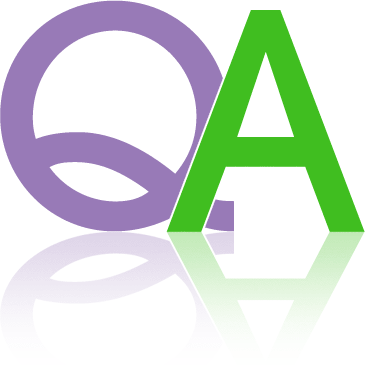 For Help and assistance
Contact #: 041-9200161
		Ext	  : 3315
Email:       lms@uaf.edu.pk,
University of Agriculture Faisalabad – uaf